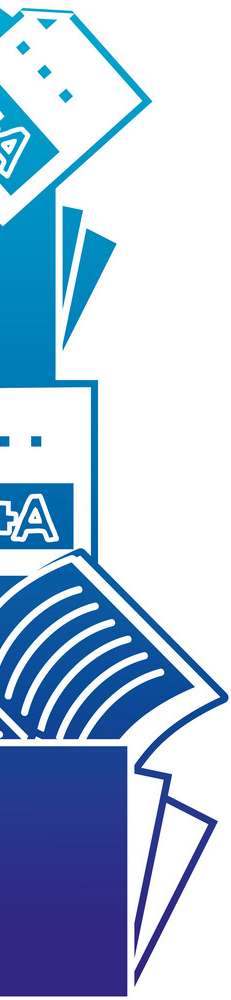 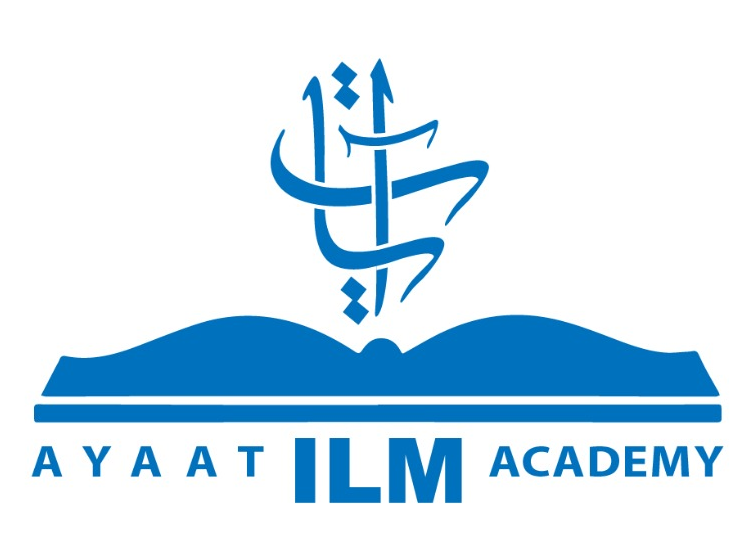 المحاضرة (14)
تفسير  سورة  القدر
أكاديمية آيات للعلوم الإسلامية
غريب الألفاظ
من مقاصد الآيات
من فوائد الآيات
أكاديمية آيات للعلوم الإسلامية      www.ayaatacademy.ca
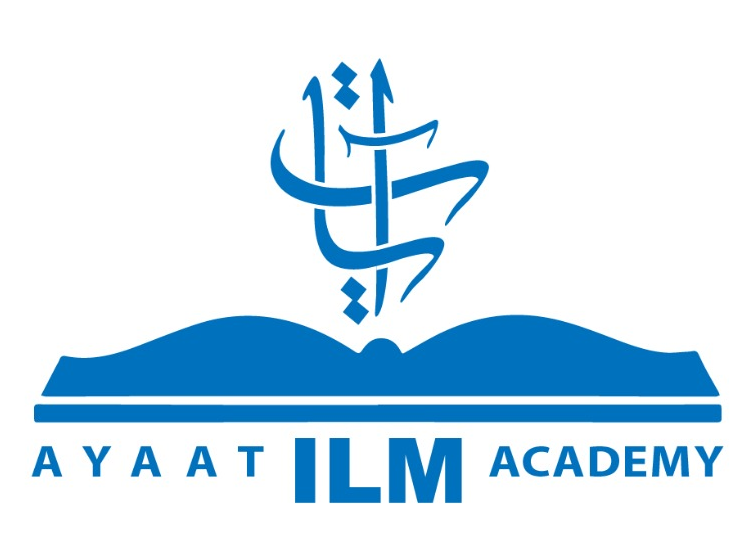 سورة  القدر
أكاديمية آيات للعلوم الإسلامية
مقدمة
نزل القرآن جملة إلى السماء الدنيا كما ابتدأ إنزاله على النبي -ﷺ- في ليلة القدر من شهر رمضان
غريب الألفاظ:
﴿لَيْلَةِ القَدْرِ﴾: ليلة القضاء والمنزلة 
﴿الرُّوحُ﴾: جبريل عليه السلام 
﴿مِنْ كُلِّ أَمْرٍ﴾: بكل أمر قَضَاهُ اللهُ تعالى في تلك السنةِ مِنْ رِزْقٍ وَأَجَلٍ وَغَيْرِ ذلك
﴿سَلامٌ هِيَ﴾: خير هي على أهل الاسلام
أكاديمية آيات للعلوم الإسلامية      www.ayaatacademy.ca
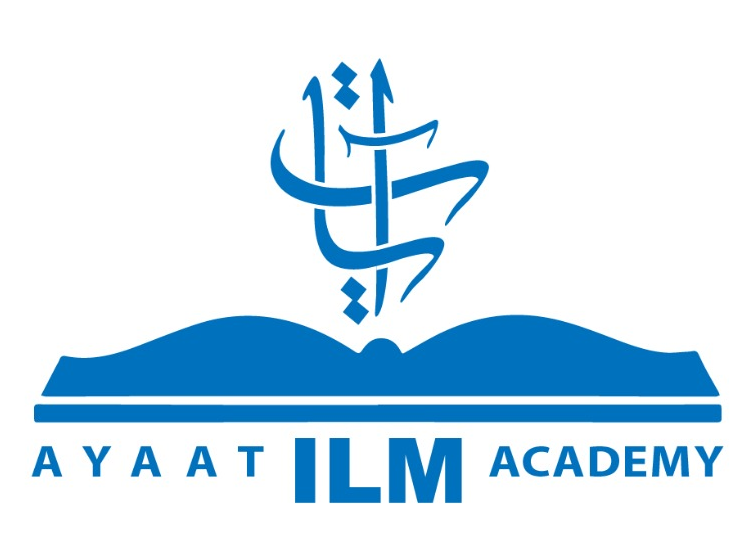 سورة  القدر
أكاديمية آيات للعلوم الإسلامية
من مقاصد الآيات:
بيان عظم ليلة القدر وفضلها وما أنزل فيها.
من فوائد الآيات:
• نزول القرآن الكريم في ليلة القدر من شهر رمضان.
• فضل ليلة القدر وما فيها من خيرات، على سائر ليالي العام.
• نزول الملائكة في ليلة القدر، فهي سلام حتى مطلع الفجر.
أكاديمية آيات للعلوم الإسلامية      www.ayaatacademy.ca
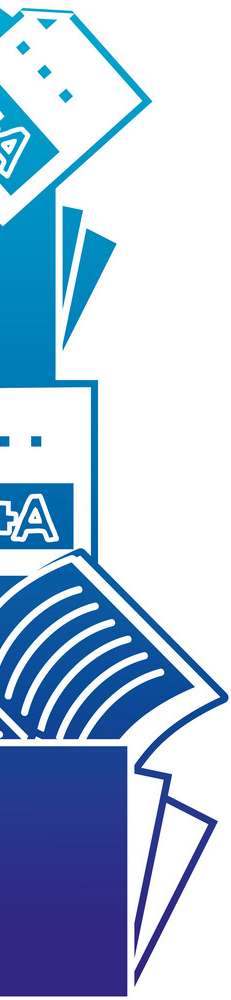 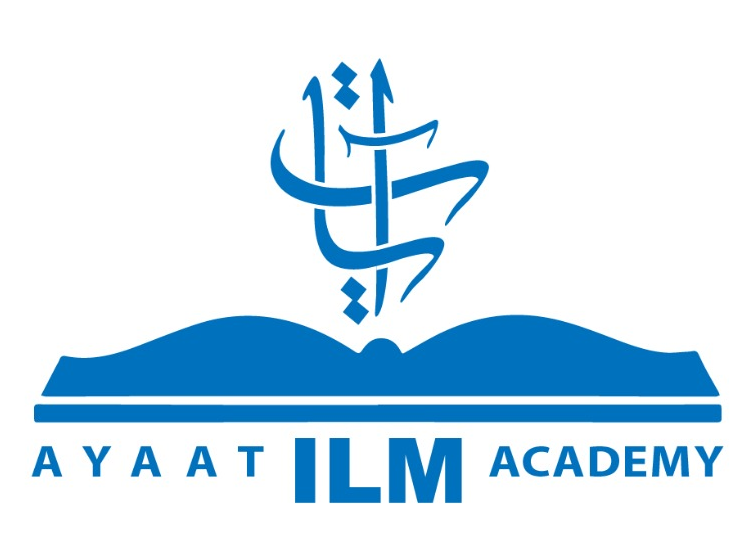 تفسير  سورة  البينة
أكاديمية آيات للعلوم الإسلامية
مقدمة
غريب الألفاظ
من مقاصد السورة
من فوائد السورة
أكاديمية آيات للعلوم الإسلامية      www.ayaatacademy.ca
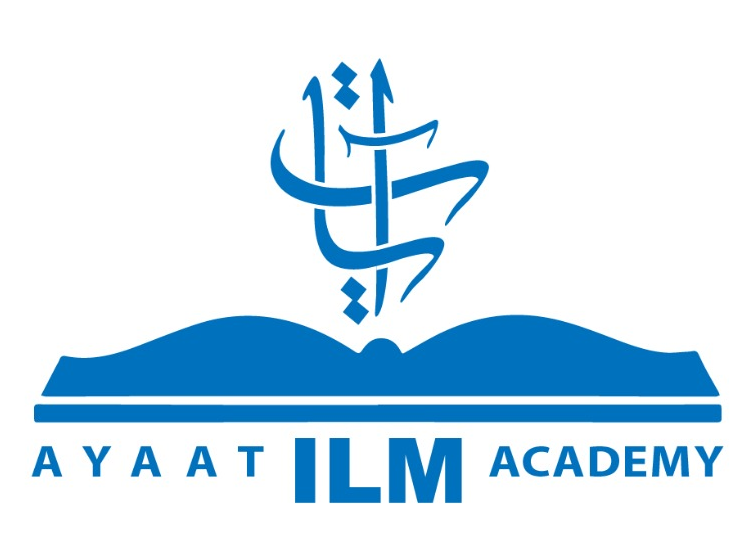 سورة  البينة
أكاديمية آيات للعلوم الإسلامية
مقدمة
عَنْ أَنَسِ بْنِ مَالِكٍ قَالَ: قَالَ رَسُولُ اللَّهِ -ﷺ- لأُبيّ بْنِ كَعْبٍ: «إِنَّ اللَّهَ أَمَرَنِي أَنْ أَقْرَأَ عَلَيْكَ: ﴿لَمْ يَكُنِ الَّذِينَ كَفَرُواْ مِنْ أَهْلِ الْكِتَابِ﴾» قال: وسماني لك؟ قال: «نعم»، فبكى .
( متفق عليه، صحيح البخاري، (6/175)، وصحيح مسلم، (1/550) والترمذي والنسائي.
غريب الألفاظ
﴿مُنفَكِّينَ﴾: مفارقين إجماعهم واتفاقهم على الكفر حتَّى يأتيهم برهان واضح
﴿البَيِّنَةُ﴾: الحجة الواضحة				﴿مُطَهَّرَةً﴾: مِنَ البَاطِلِ  		
﴿كُتُبٌ قَيِّمَةٌ﴾: آياتٌ مكتوبةٌ مستقيمةٌ نَاطِقَةٌ بالحقِّ. 	﴿ُنَفَاءَ﴾: مَائِلِينَ إلى دِينِ الإِسْلَامِ.
﴿دِينُ الْقَيِّمَةِ﴾: دِينُ المِلَّةِ المستقيمةِ.			 ﴿الْبَرِيَّةِ﴾: الخَلِيقَة
أكاديمية آيات للعلوم الإسلامية      www.ayaatacademy.ca
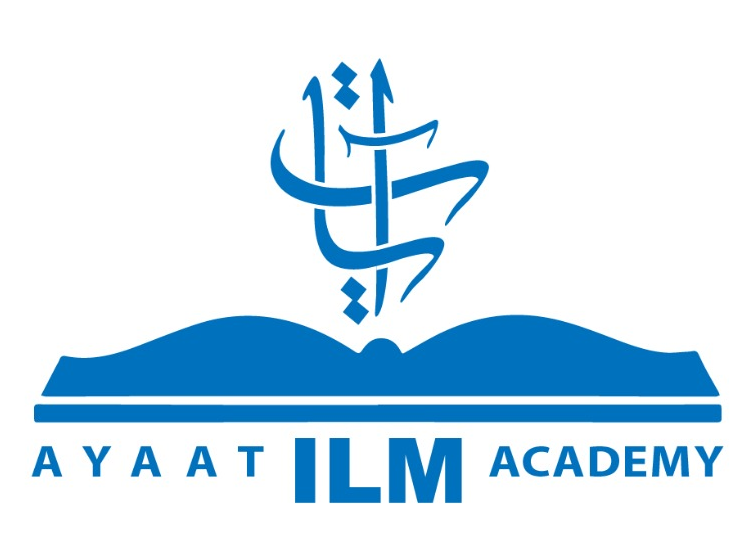 سورة  البينة
أكاديمية آيات للعلوم الإسلامية
من مقاصد الآيات:
ذكر منزلة رسالة الرسول -ﷺ-، ووضوحها وكمالها
من فوائد الآيات:
• الإخلاص في العبادة من شروط قَبولها.
• الكفار شر الخليقة، والمؤمنون خيرها.
• اتفاق الشرائع في الأصول مَدعاة لقبول الرسالة.
أكاديمية آيات للعلوم الإسلامية      www.ayaatacademy.ca
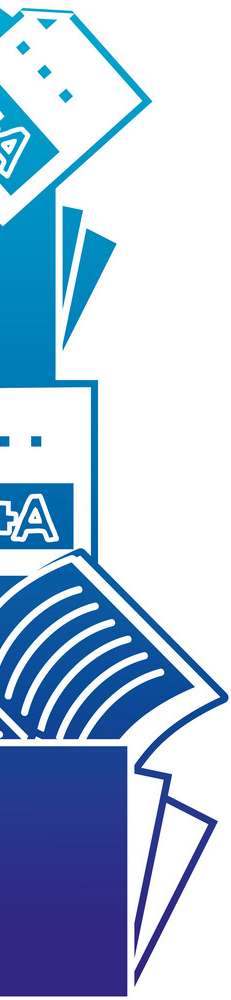 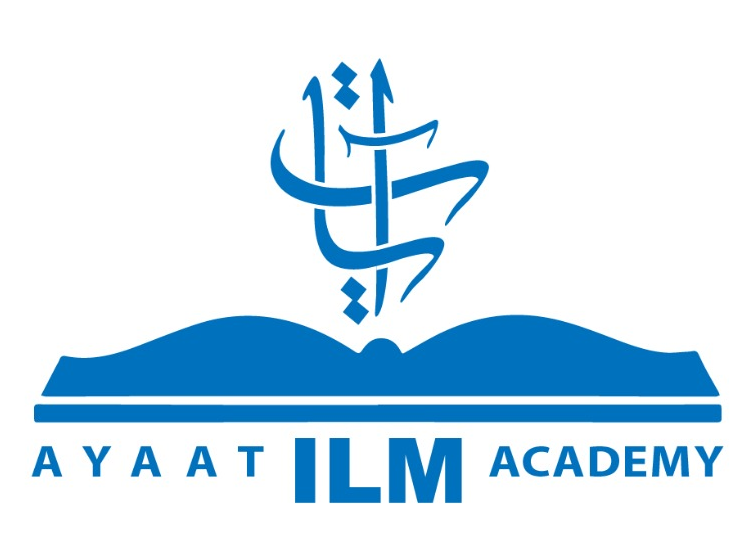 تفسير  سورة  الزلزلة
أكاديمية آيات للعلوم الإسلامية
مقدمة
غريب الألفاظ
من مقاصد السورة
من فوائد السورة
أكاديمية آيات للعلوم الإسلامية      www.ayaatacademy.ca
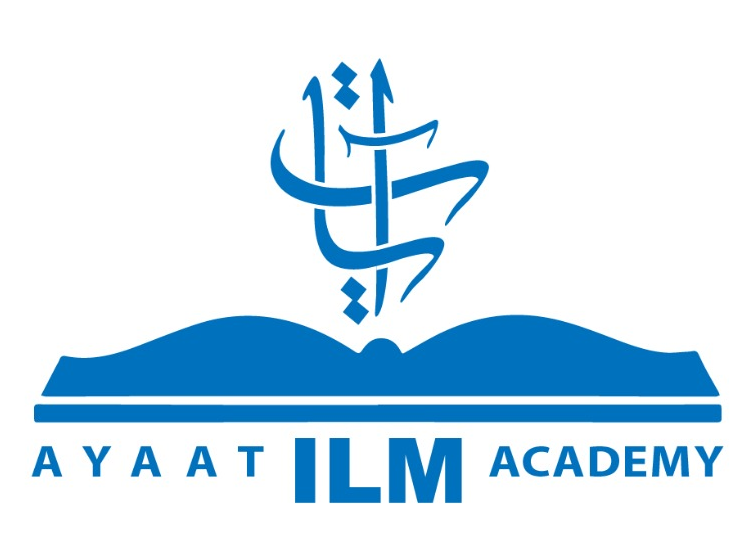 سورة  الزلزلة
أكاديمية آيات للعلوم الإسلامية
مقدمة
عن أنَس بْنِ مَالِكٍ أَنَّ رَسُولَ اللَّهِ -ﷺ- قَالَ لِرَجُلٍ مِنْ أَصْحَابِهِ: «هَلْ تَزَوَّجْتَ يَا فُلَانُ؟» قَالَ: لَا وَاللَّهِ يَا رَسُولَ اللَّهِ، وَلَا عِنْدِي مَا أَتَزَوَّجُ، قَالَ: «أَلَيْسَ مَعَكَ قُلْ هُوَ اللَّهُ أَحَدٌ؟» قَالَ: بَلَى، قَالَ: «ثُلُثُ الْقُرْآنِ» قَالَ: «أَلَيْسَ مَعَكَ إِذَا جَآءَ نَصْرُ اللَّهِ وَالْفَتْحُ؟» قَالَ: بَلَى، قَالَ: «رُبُعُ الْقُرْآنِ» قَالَ: «أَلَيْسَ مَعَكَ قُلْ يَا أَيُّهَا الْكَافِرُونَ؟» قَالَ: بَلَى، قَالَ: «رُبُعُ الْقُرْآنِ» قَالَ: «أَلَيْسَ مَعَكَ إِذَا زُلْزِلَتِ الْأَرْضُ؟» قَالَ: بَلَى، قَالَ: «رُبُعُ الْقُرْآنِ، تَزَوَّجْ» (سنن الترمذي (1/997).
أكاديمية آيات للعلوم الإسلامية      www.ayaatacademy.ca
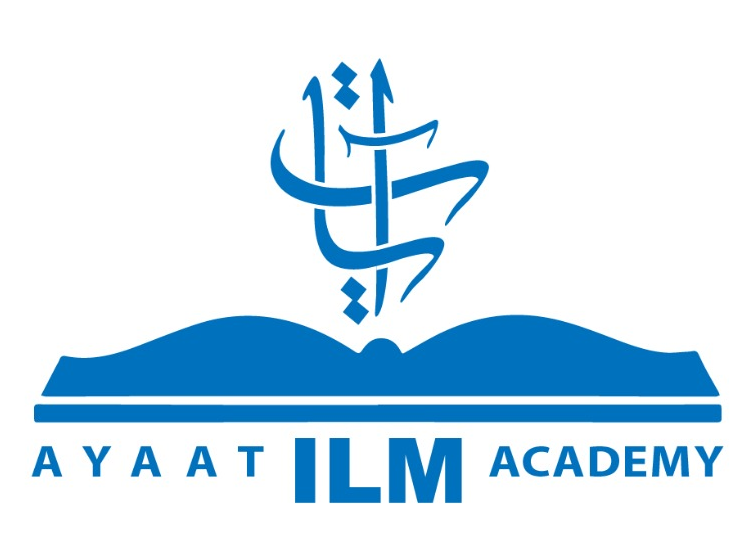 سورة  الزلزلة
أكاديمية آيات للعلوم الإسلامية
غريب الألفاظ
﴿زُلْزِلَتِ﴾: حُرِّكَتْ. والزَّلْزَلَةُ: الحركةُ الشديدةُ مع اضْطِرَابٍ 	 	
﴿أَثْقَالَهَا﴾: أَلْقَتْ كُنُوزَهَا وَمَوْتَاهَا، تُنْبِئُ عن نهايةِ الدنيا، وبدايةِ الآخرةِ 		
﴿يَصْدُرُ النَّاسُ﴾: يَنْصَرِفُونَ مِنْ مَوْقِفِ الحِسَابِ.
﴿أَشْتَاتًا﴾: مُتَفَرِّقِينَ مُتَمَايِزِينَ، والأَشْتَاتُ: جمع شَتِيتٍ 		
﴿مِثْقَالَ ذَرَّةٍ﴾: زِنَة نَمْلَةٍ صَغِيرَة
أكاديمية آيات للعلوم الإسلامية      www.ayaatacademy.ca
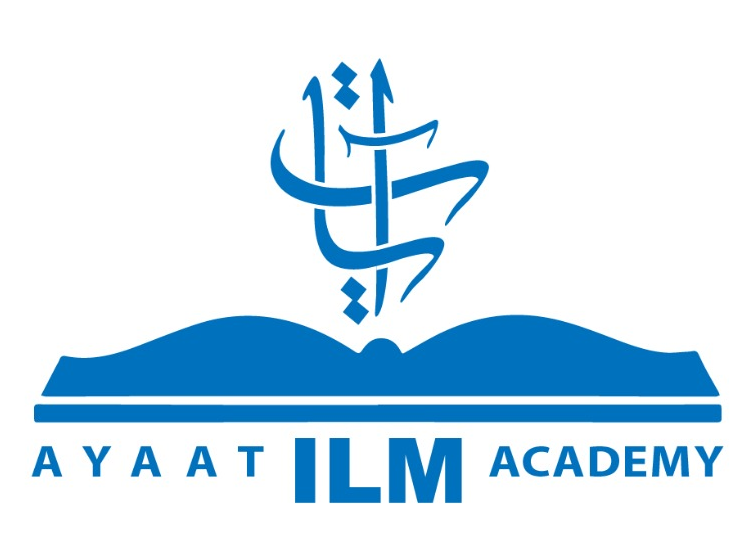 سورة  الزلزلة
أكاديمية آيات للعلوم الإسلامية
من مقاصد الآيات:
قرع القلوب الغافلة لليقين بالحساب والإحصاء الدقيق.
من فوائد الآيات:
• شدة أهوال يوم القيامة.
• الأرض من جملة الشهود التي تشهد على الإنسان يوم القيامة.
• قانون الجزاء يوم القيامة: من يعمل خيرا أو شرا؛ يُجزَ به.
أكاديمية آيات للعلوم الإسلامية      www.ayaatacademy.ca
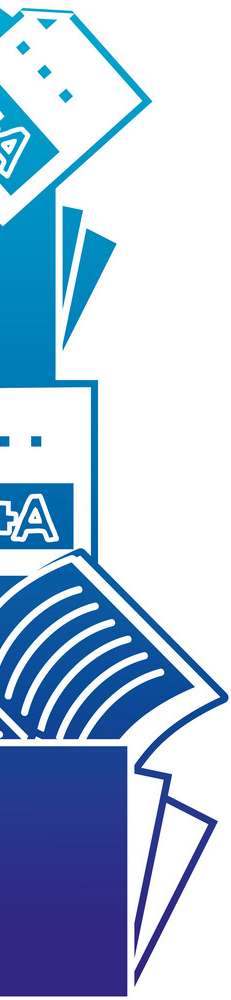 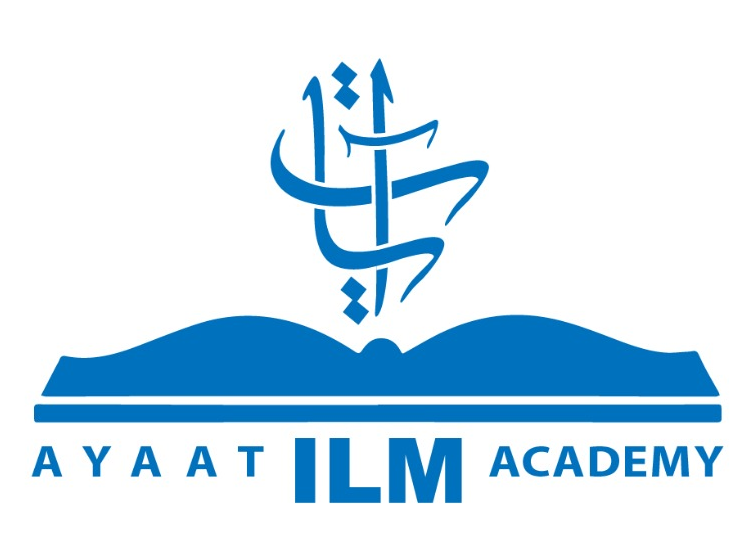 تفسير  سورة  العاديات
أكاديمية آيات للعلوم الإسلامية
غريب الألفاظ
من مقاصد السورة
من فوائد السورة
أكاديمية آيات للعلوم الإسلامية      www.ayaatacademy.ca
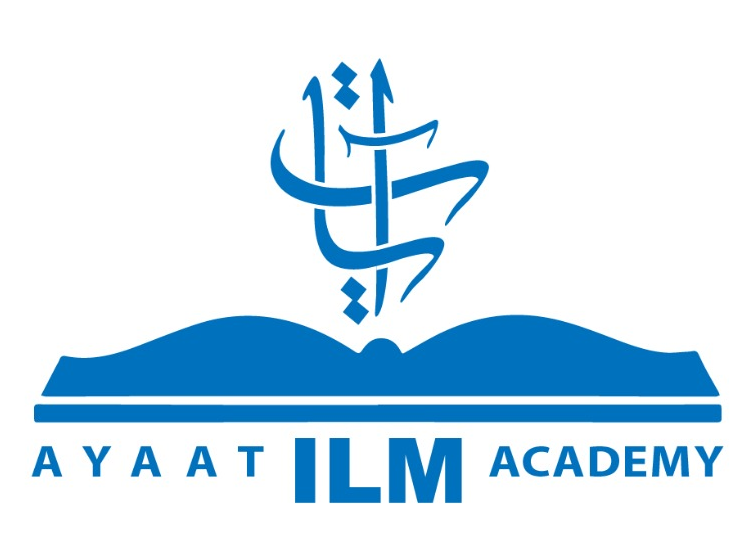 سورة  العاديات
أكاديمية آيات للعلوم الإسلامية
غريب الألفاظ
﴿وَالْعَادِيَاتِ﴾: الخَيْلُ تَعْدُو في الغَزْوِ. 		 ﴿ضَبْحًا﴾: صَوْتُ أَنْفَاسِ الخَيْلِ إذا عَدَوْنَ، 
وإنما أَقْسَمَ بها تَشْرِيفًا لها؛ لأنها عُدَّةُ الجِهَادِ في سبيلِ اللهِ.
﴿فَالْمُورِيَاتِ قَدْحًا﴾: الخيلُ تُورِي النارَ وَتَقْدَحُهَا بِحَوَافِرِهَا إذا سَارَتْ مُسْرِعَةً في أرضٍ ذاتِ حِجَارَةٍ، 
﴿المُورِيَاتُ﴾: جَمْعُ مُورِيَةٍ، والإيراءُ: إخراجُ النارِ 	﴿فَالمُغِيرَاتِ صُبْحًا﴾: الخيلُ التي تُغِيرُ عَلَى العَدُوِّ في الصباح، والإغارةُ: سرعةُ السَّيْرِ.
﴿فَأَثَرْنَ بِهِ نَقْعًا﴾: فهَيَّجْنَ بِشِدَّةِ عَدْوِهِنَّ في ذلك المكانِ غُبَارًا شَدِيدًا
﴿فَوَسَطْنَ بِهِ جَمْعًا﴾: فَتَوَسَّطْنَ بذلك الغبارِ جَمْعًا من جُمُوعِ العَدُوِّ 
﴿لَكَنُودٌ﴾: لَكَفُورٌ يَجْحَدُ نعمةَ الله تعالى عليه
أكاديمية آيات للعلوم الإسلامية      www.ayaatacademy.ca
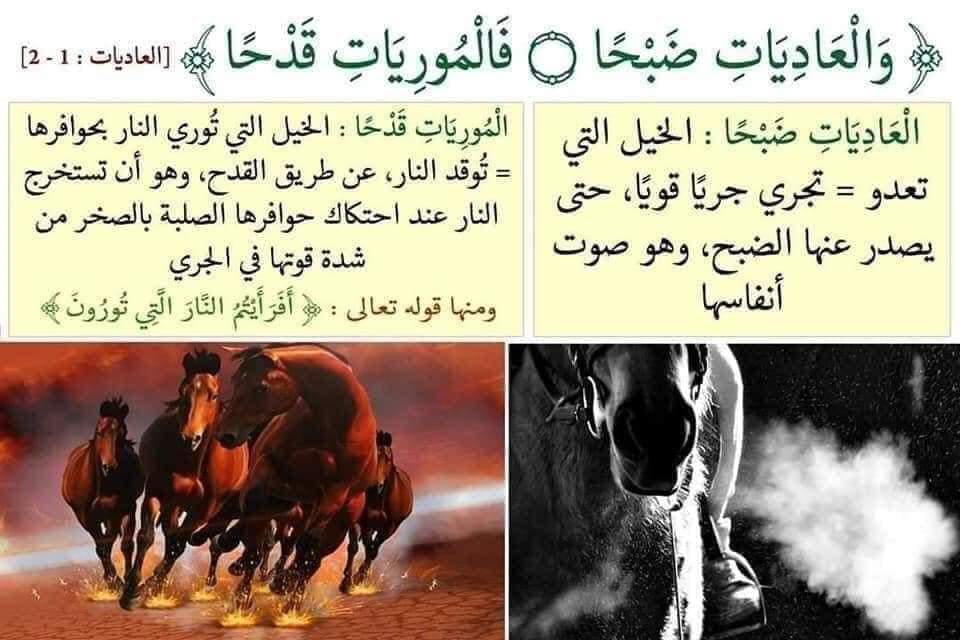 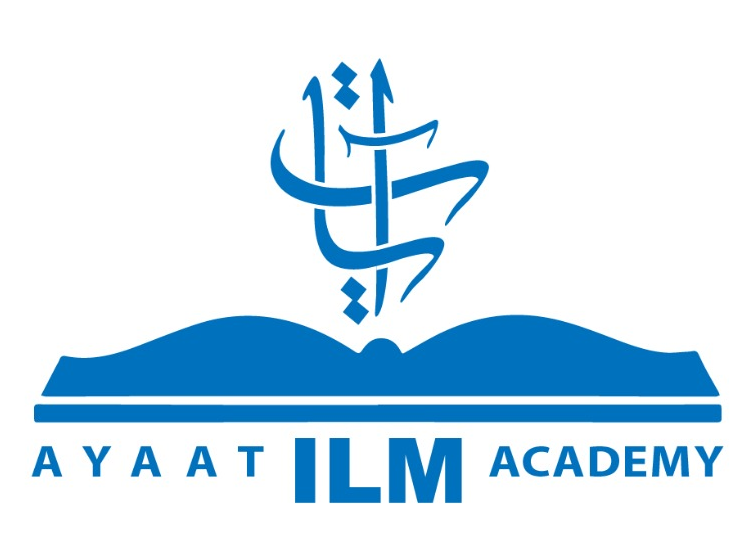 أكاديمية آيات للعلوم الإسلامية
أكاديمية آيات للعلوم الإسلامية      www.ayaatacademy.ca
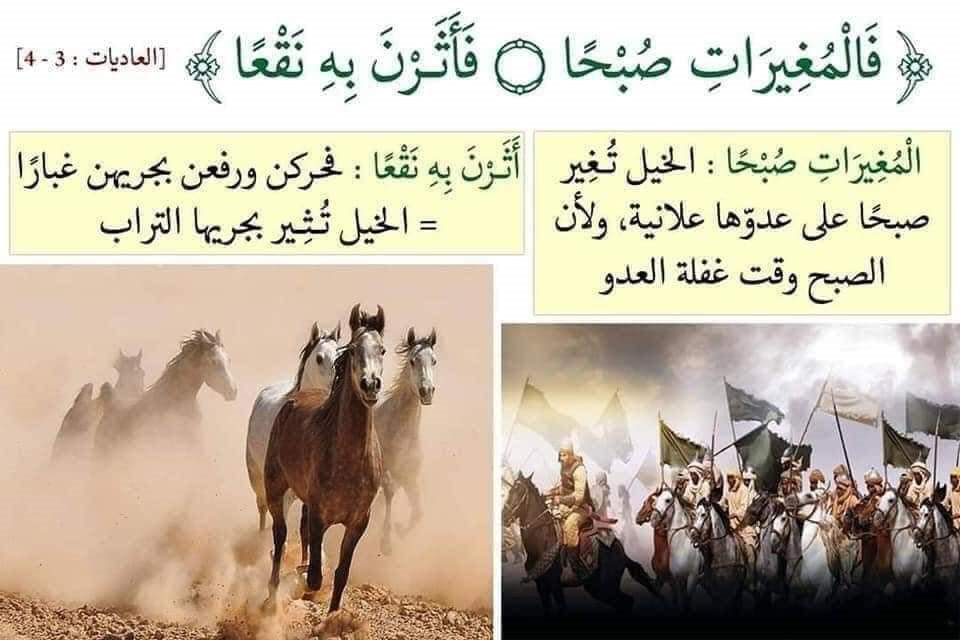 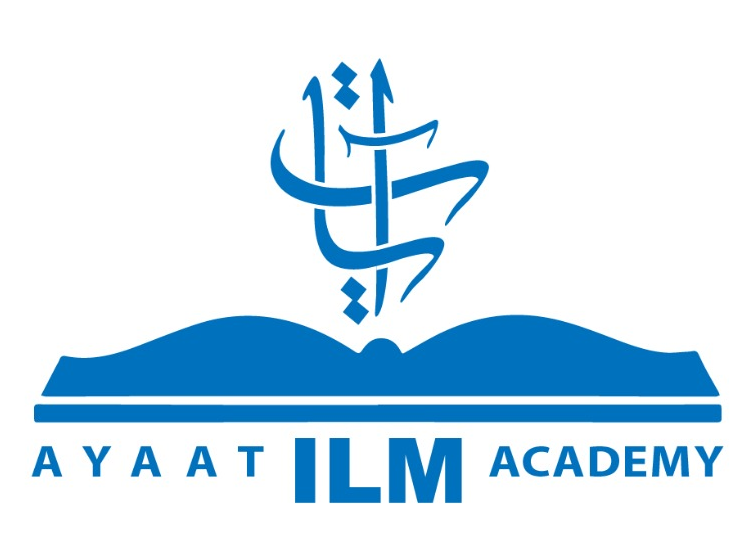 أكاديمية آيات للعلوم الإسلامية
أكاديمية آيات للعلوم الإسلامية      www.ayaatacademy.ca
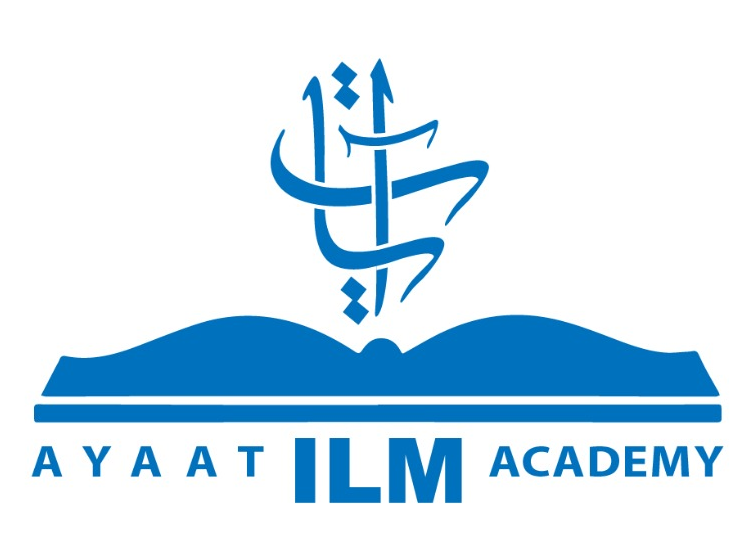 سورة  العاديات
أكاديمية آيات للعلوم الإسلامية
من مقاصد الآيات:
بيان صفات الإنسان في اهتماماته الدنيوية، تذكيرًا له بمآله، وبعثًا له على تصحيح مساره.
من فوائد الآيات:
• الحذار من جحود نعم الله.
• العناية بأعمال القلوب.
• شهادة الأرض على أعمال بني آدم.
أكاديمية آيات للعلوم الإسلامية      www.ayaatacademy.ca